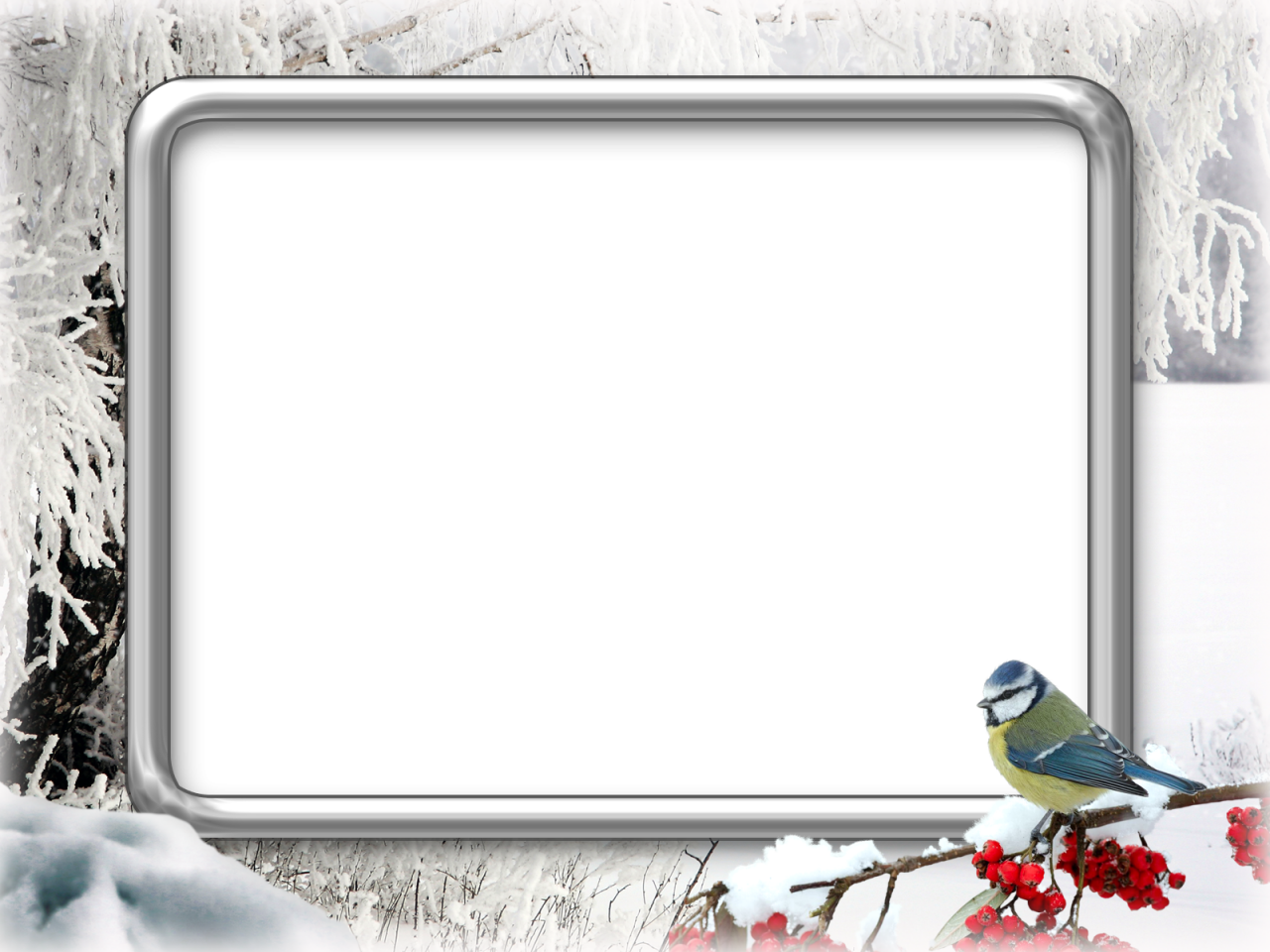 Птицы – наши друзья
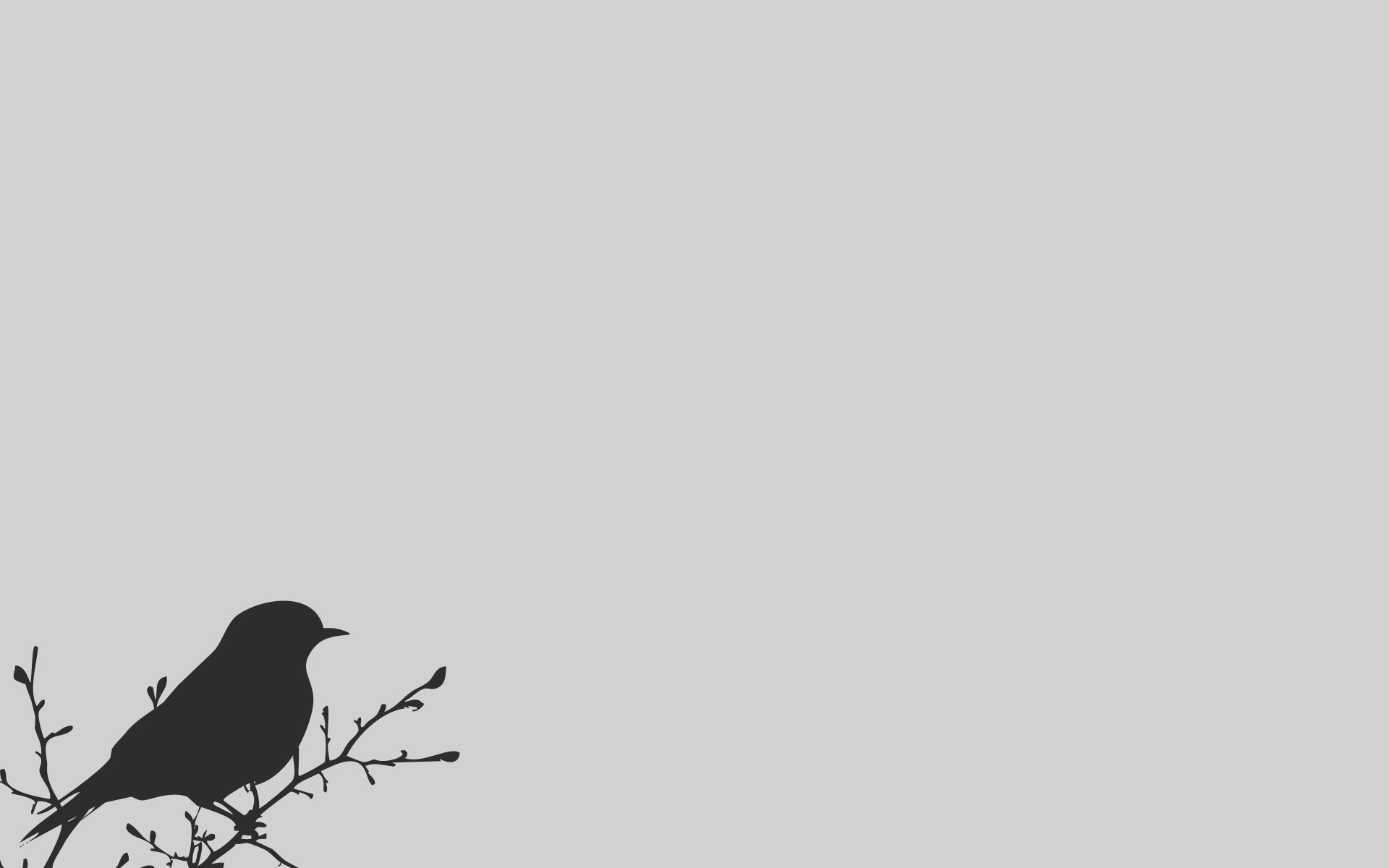 Актуальность проекта
В период дошкольного детства происходит становление человеческой личности, формирование начал экологической культуры. Поэтому очень важно разбудить в детях интерес к живой природе, воспитывать любовь к ней, научить беречь окружающий мир, стимулировать интерес к пернатым друзьям.
		К работе по экологическому воспитанию дошкольников 		необходимо привлекать родителей.
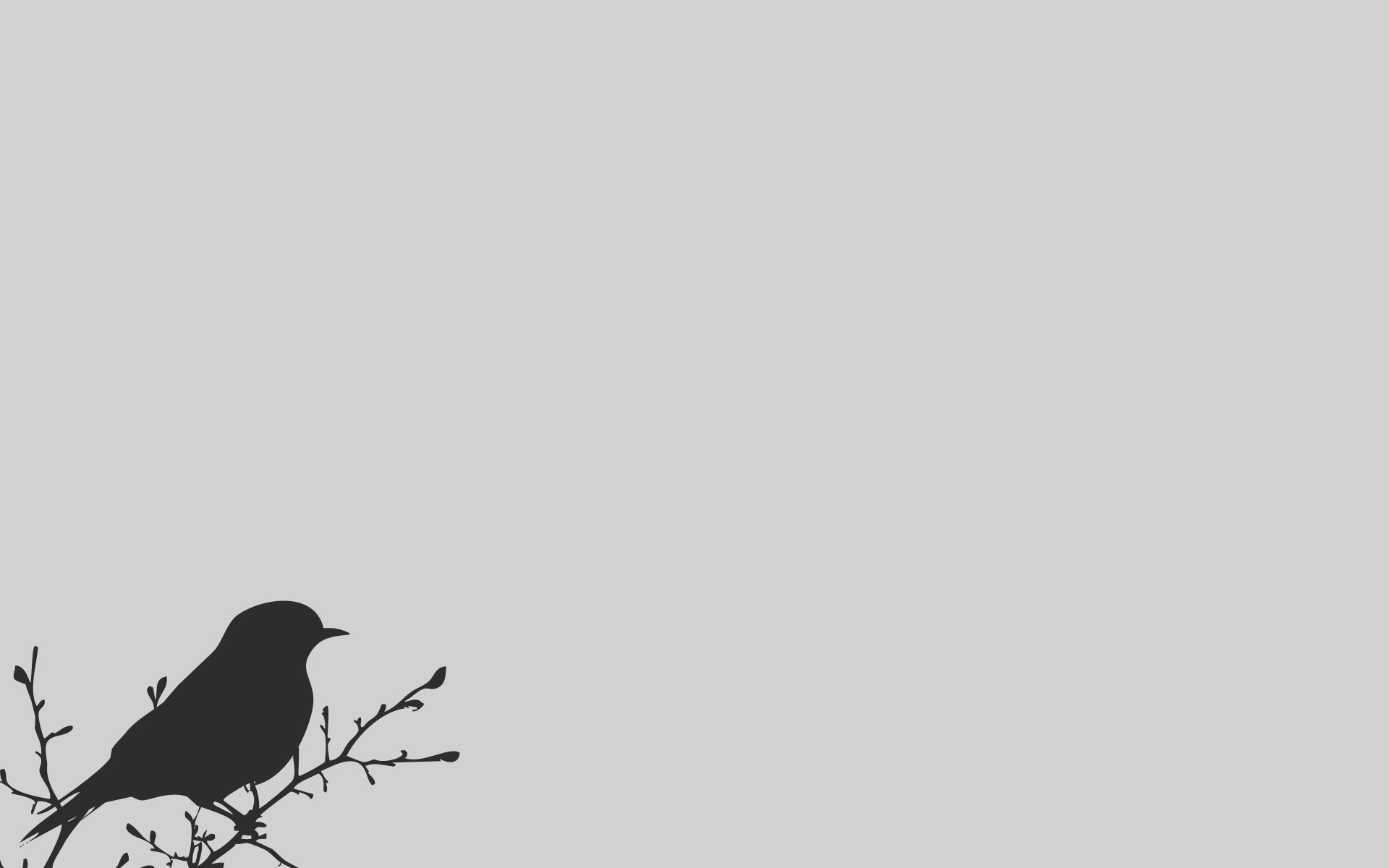 Проблема
Экологическое воспитание детей достигает огромного эффекта, если родители и педагоги находятся в сотрудничестве и взаимосвязи, создается необходимое условие для полноценного развития ребенка.
		Важно донести до родителей осознание необходимой целенаправленной работы, тесной взаимосвязи семьи. На начальном этапе задача педагога привлечь внимание родителей к проблеме, 		постепенно побуждая их к сотрудничеству в первую 			очередь с самими детьми.
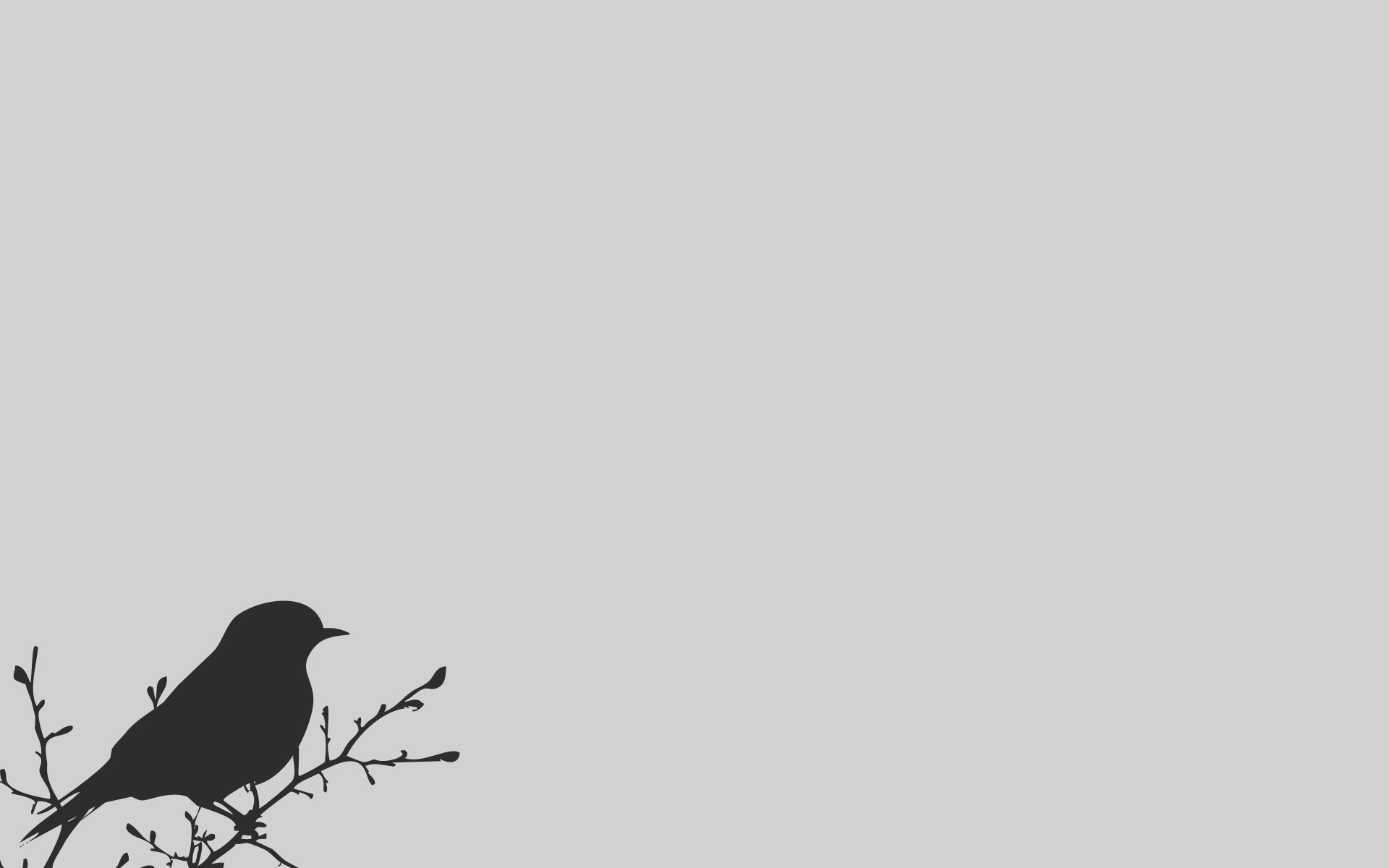 Цель проекта:
Расширение знаний детей о птицах родного края, их образе жизни и поведении, а также воспитание бережного отношения к пернатым друзьям.
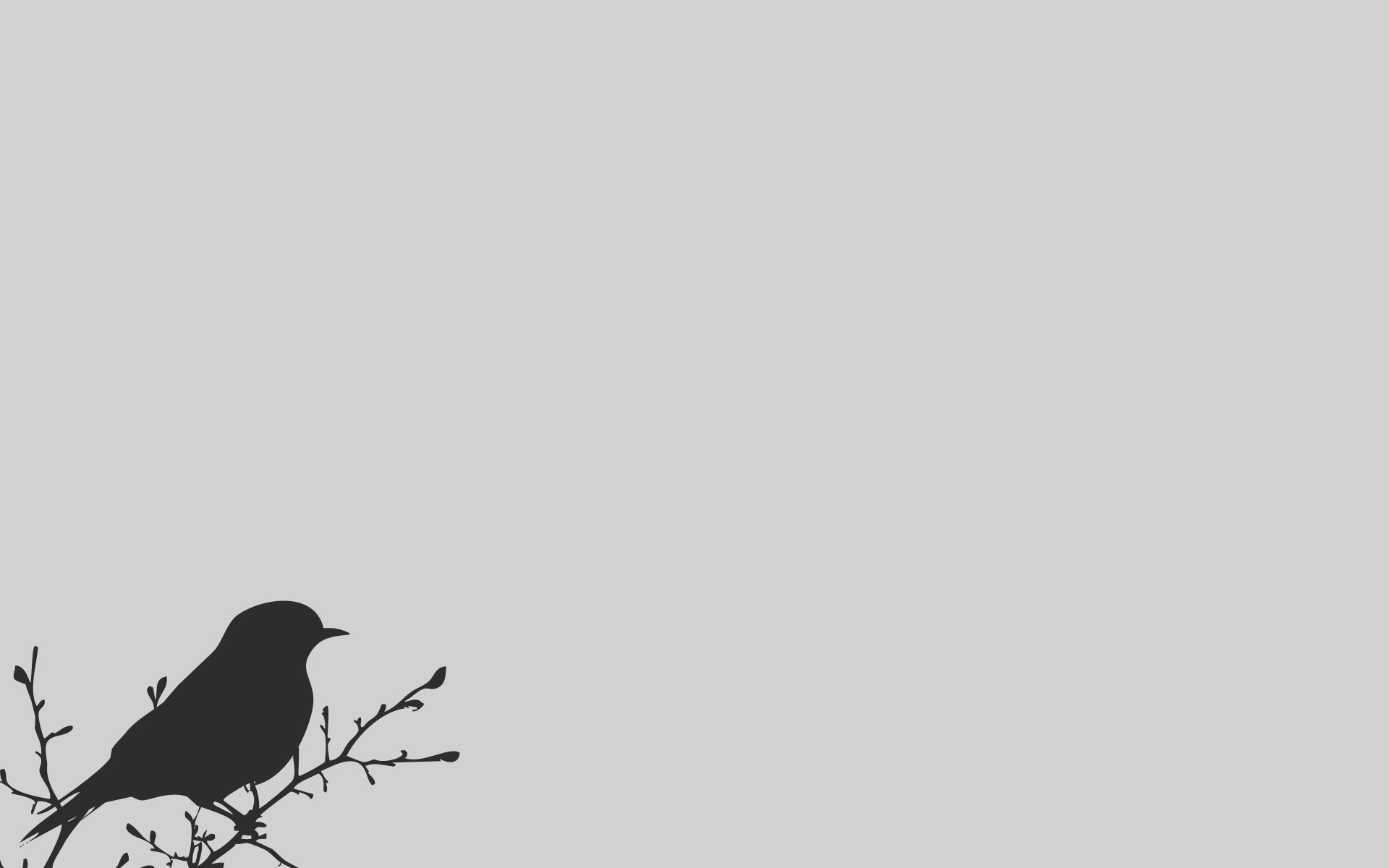 Участники проекта:
дети подготовительной группы;
воспитатели;
родители;

  		Тип проекта:
  		Среднесрочный,  2 месяца
  		(ноябрь – декабрь)

  			Вид проекта: 
  			познавательно – исследовательский.
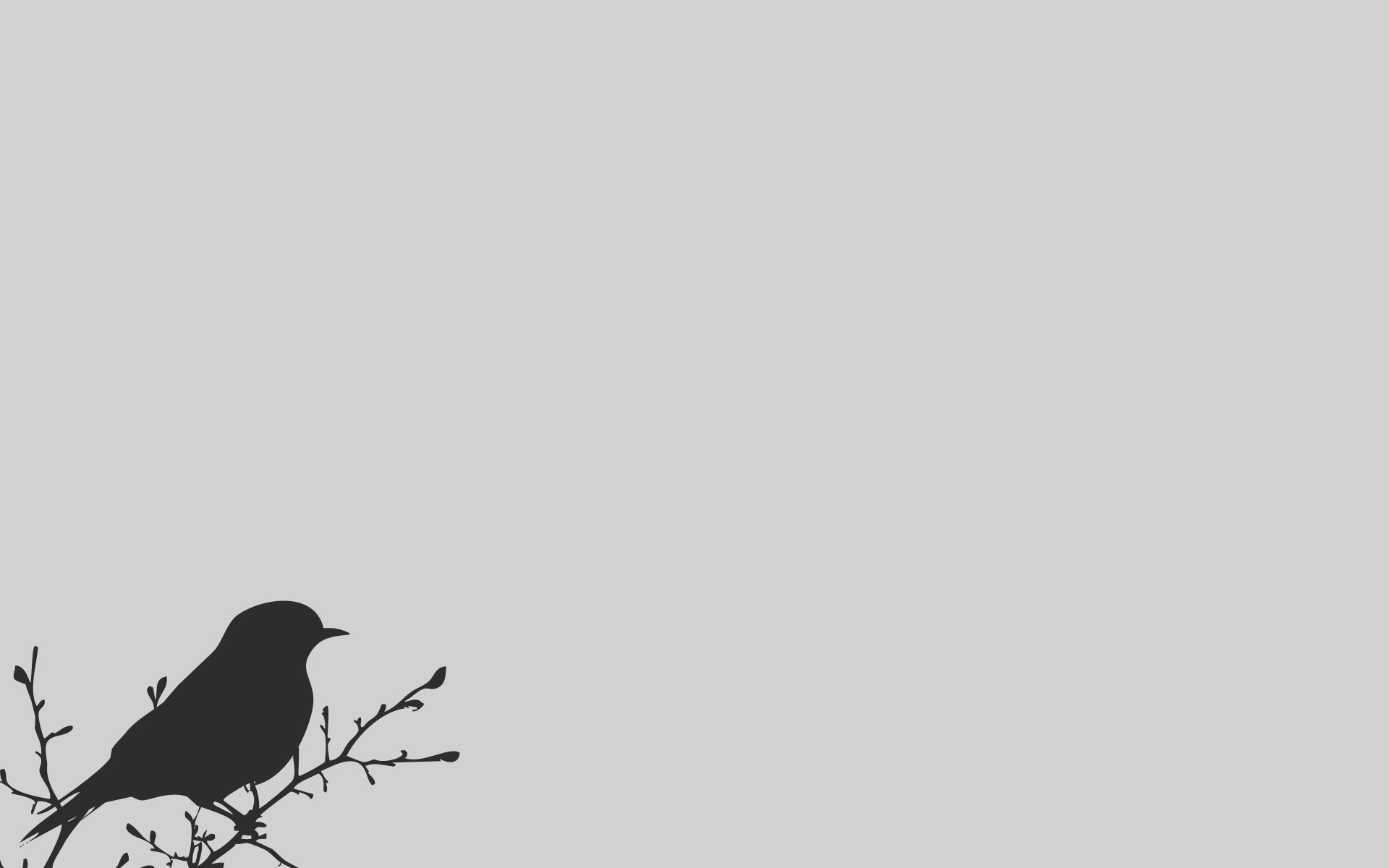 Задачи для детей:
пополнять и активизировать словарный запас;
расширять и уточнять представление детей о зимующих и перелетных птицах;
развивать интерес к родному краю,  любознательность, внимание;
воспитывать заботливое и бережное отношение к 		пернатым друзьям.
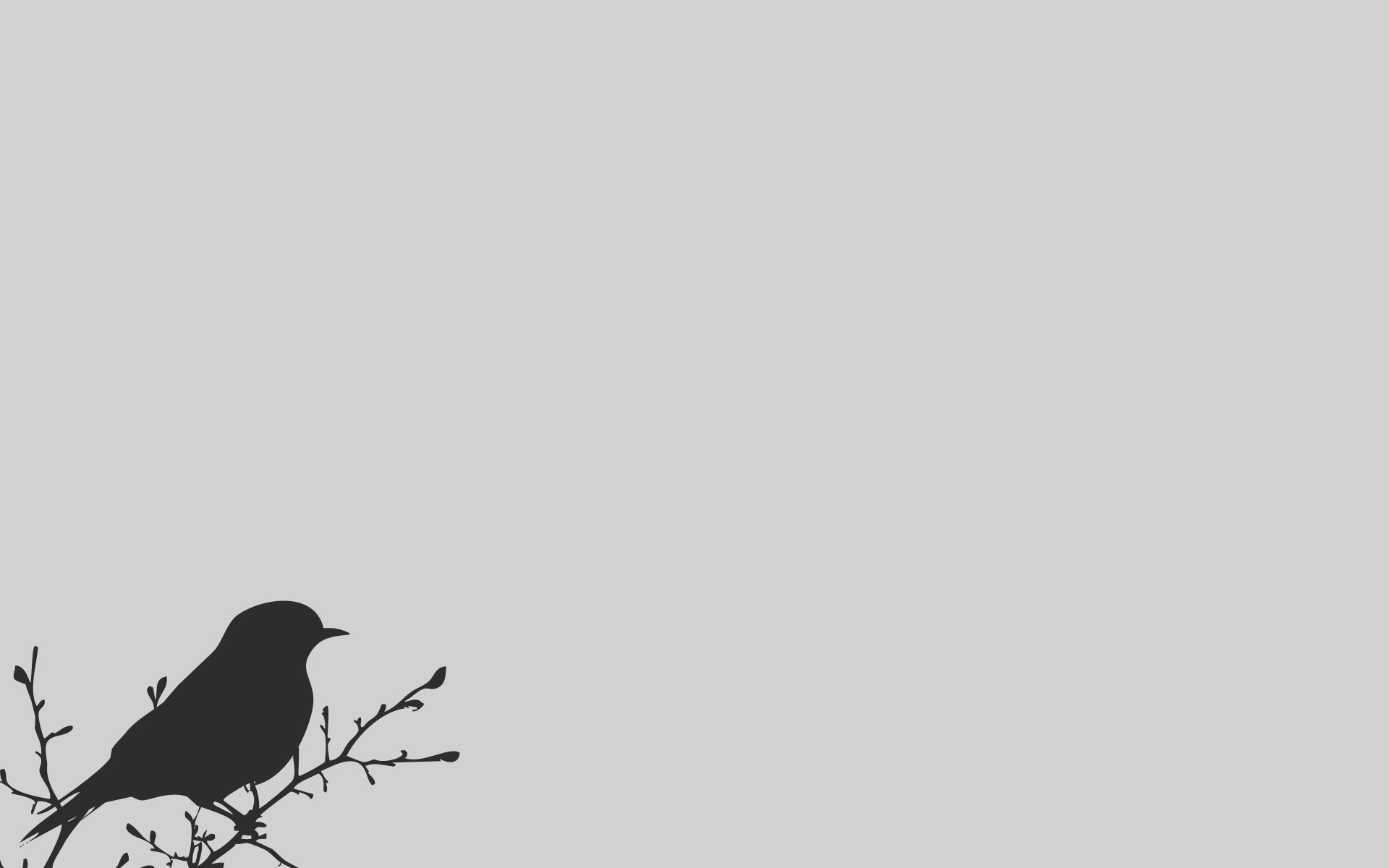 Задачи для родителей:
повысить компетенцию в вопросах экологического воспитания;
повышать интерес к совместной деятельности с детьми;
привлечь родителей к непосредственному участию и к пополнению РППС.
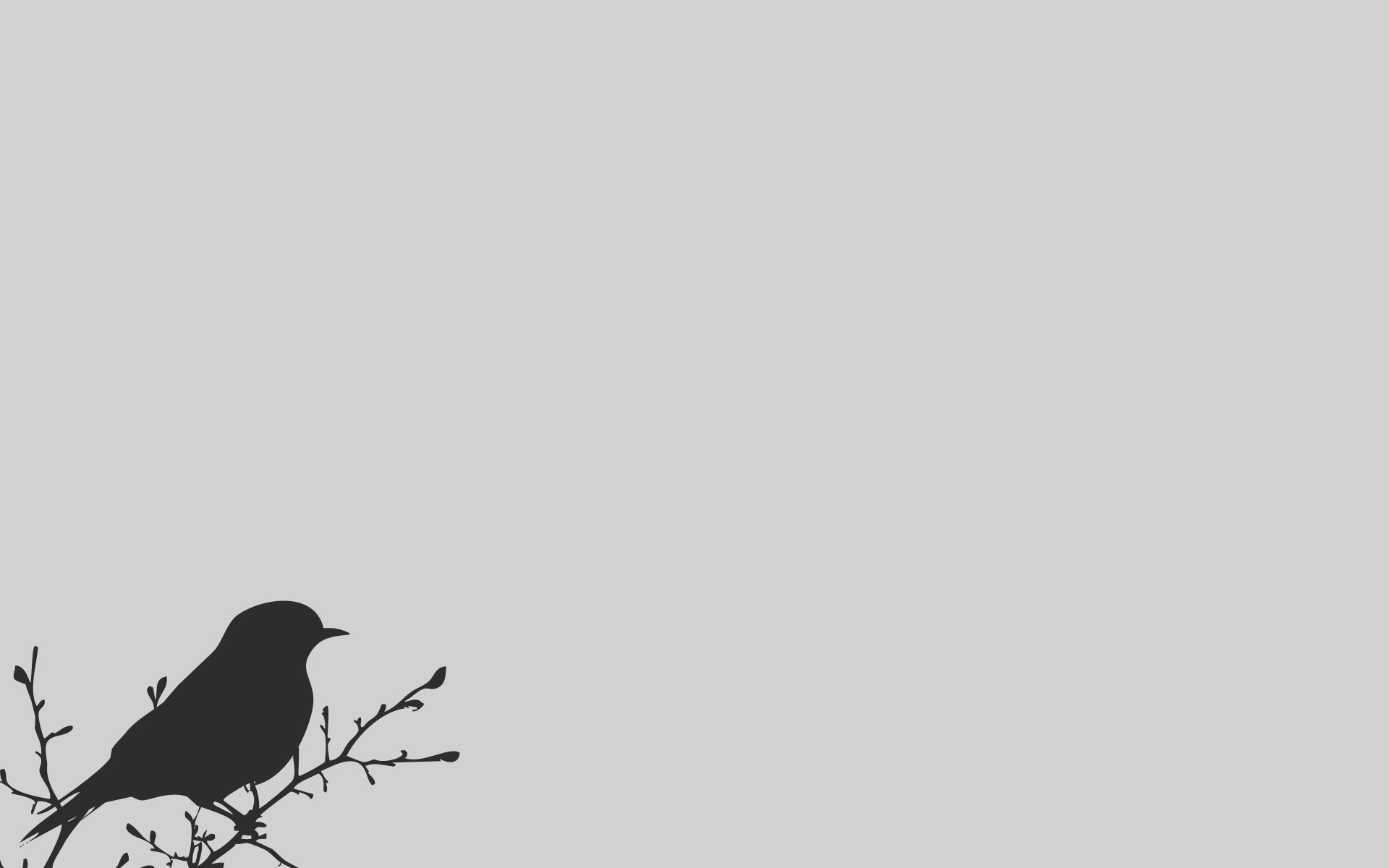 Задачи  для педагогов:
установить партнерские отношения между семьей и ДОУ;
повысить интерес педагогов к вопросам экологического воспитания детей;
обогатить РППС дидактическими материалами.
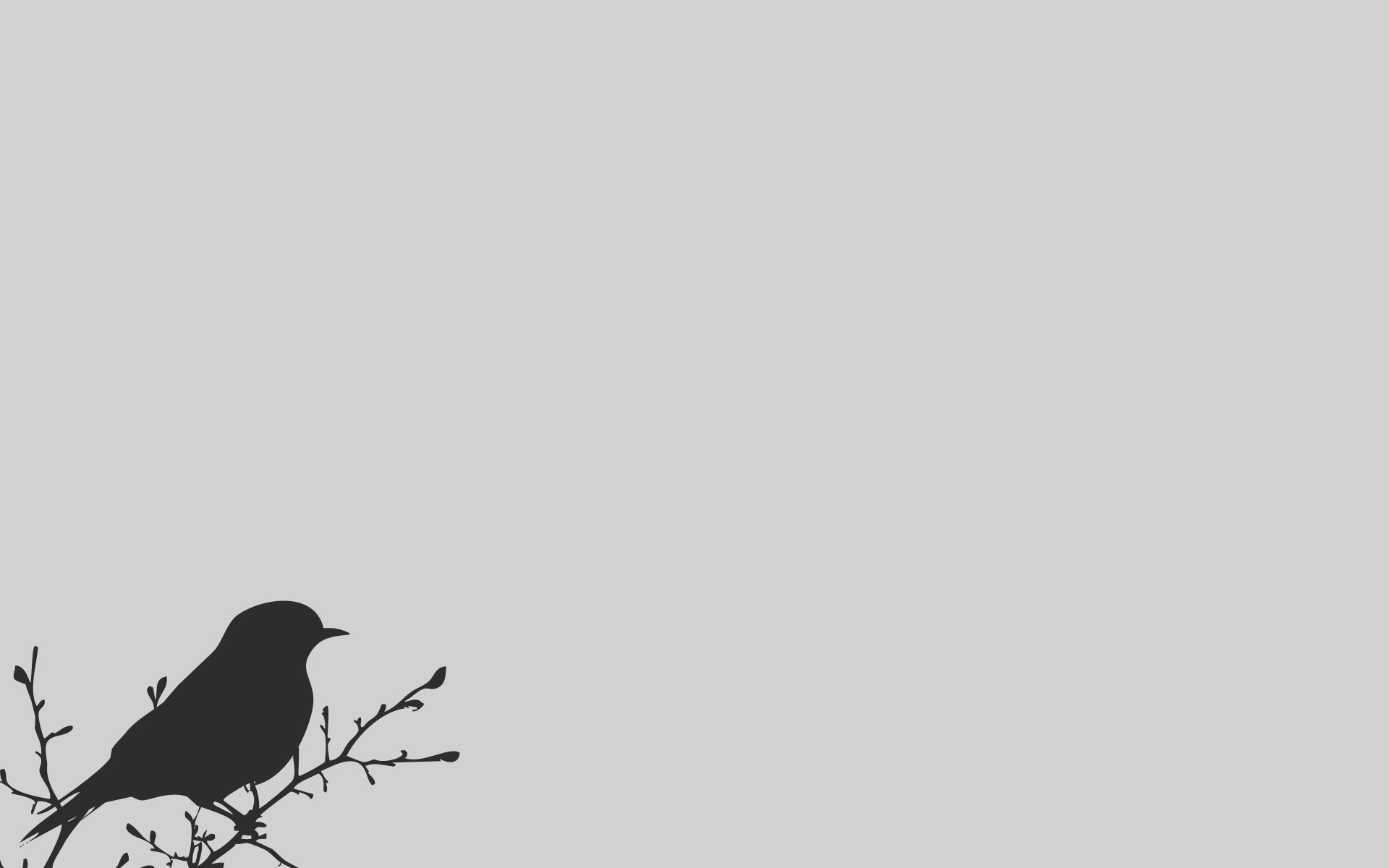 Этапы реализации проекта
Подготовительный этап
Подбор методической литературы, иллюстрационного материала, настольно - печатных, дидактических игр, художественной литературы для чтения, загадок по теме проекта.
Информирование и анкетирование родителей по теме «Птицы – наши друзья».
Беседа с детьми «Птицы нашего края».
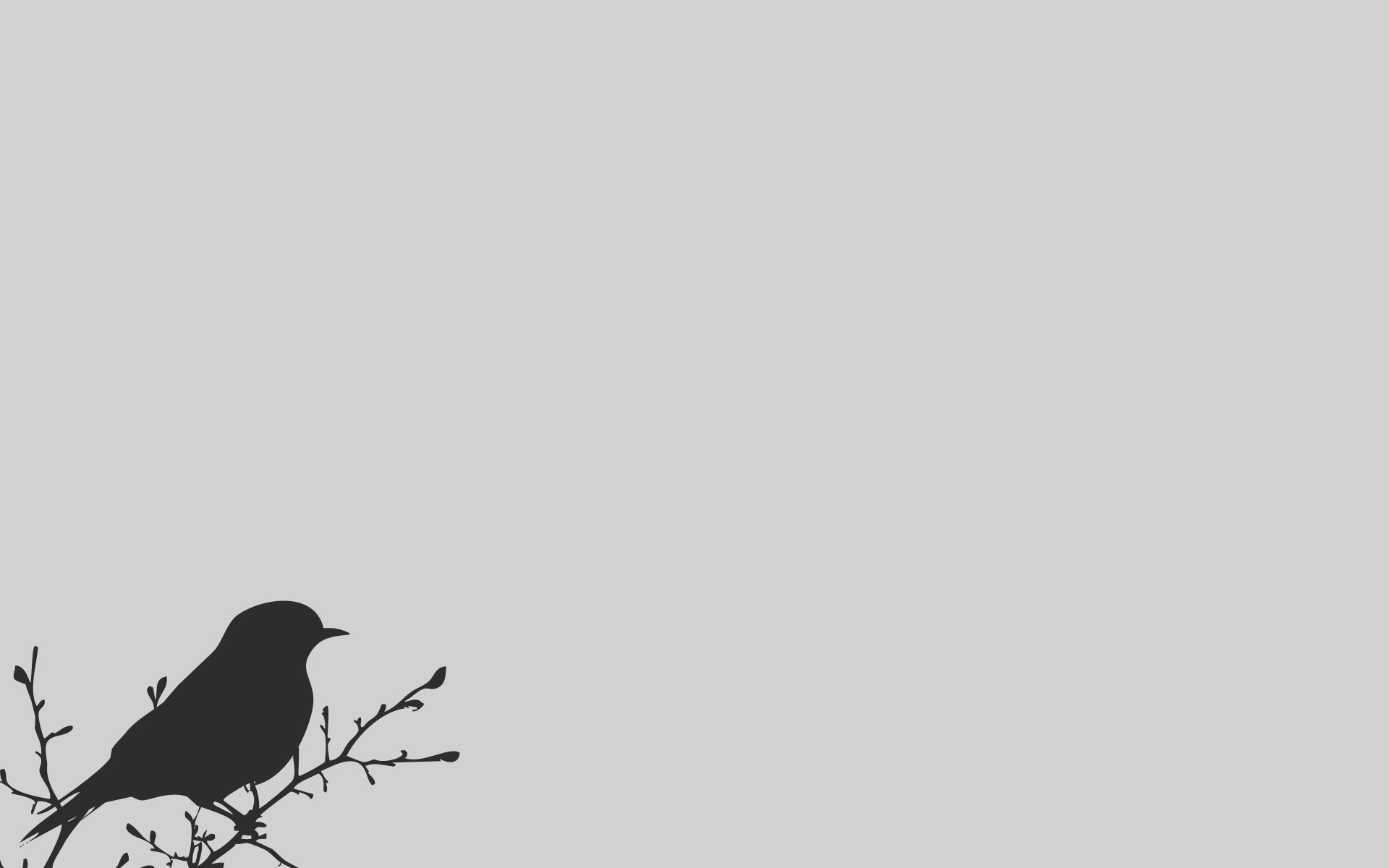 Этапы реализации проекта
Основной этап
	Внедрение в образовательный процесс эффективных методов и приемов по расширению знаний дошкольников 			о птицах.
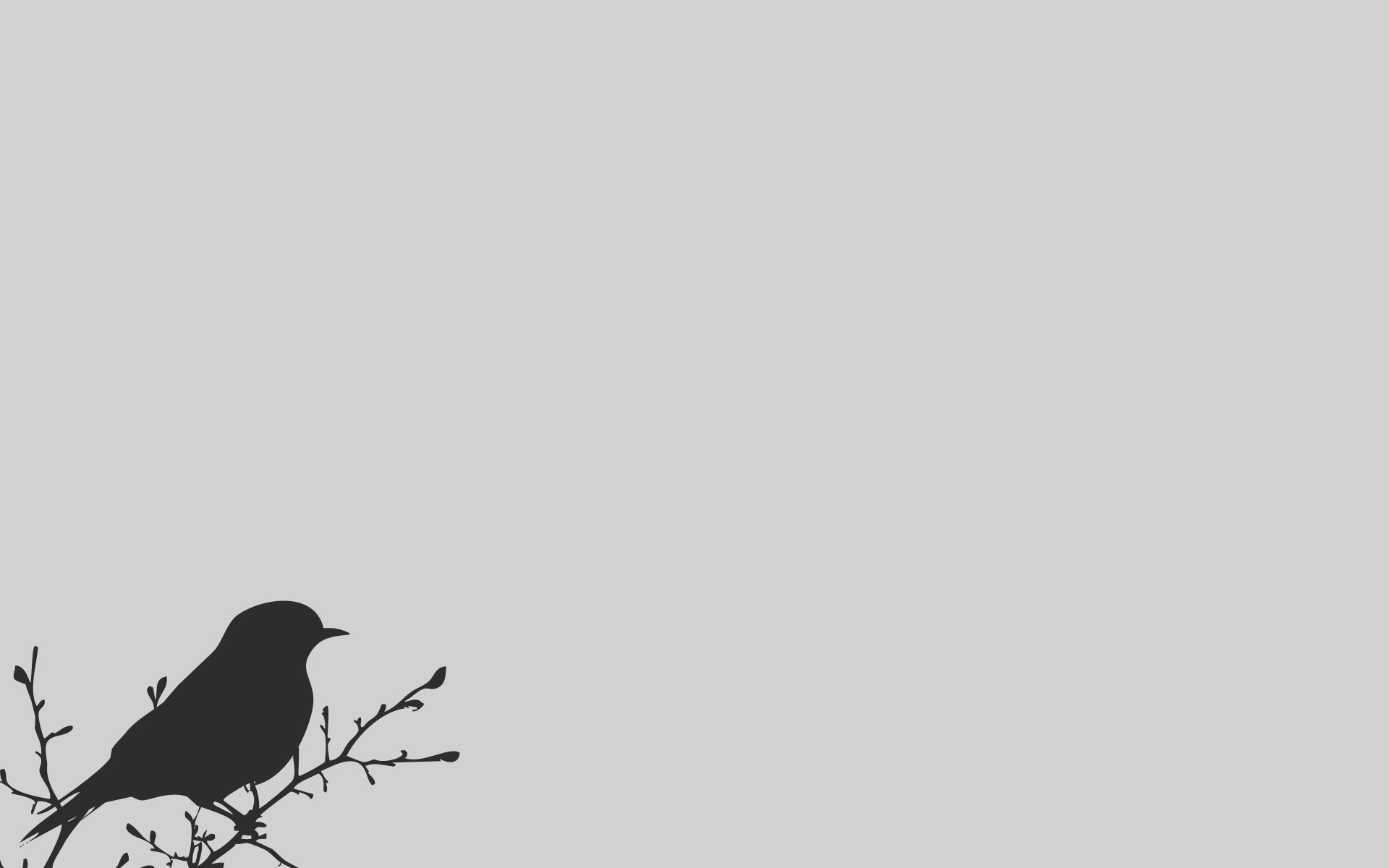 Этапы реализации проекта
Заключительный этап 
Викторина на тему «Птицы».
Выставка совместных работ с родителями «Птицы - наши друзья»
Изготовление кормушек для птиц.
Изготовление стенда.
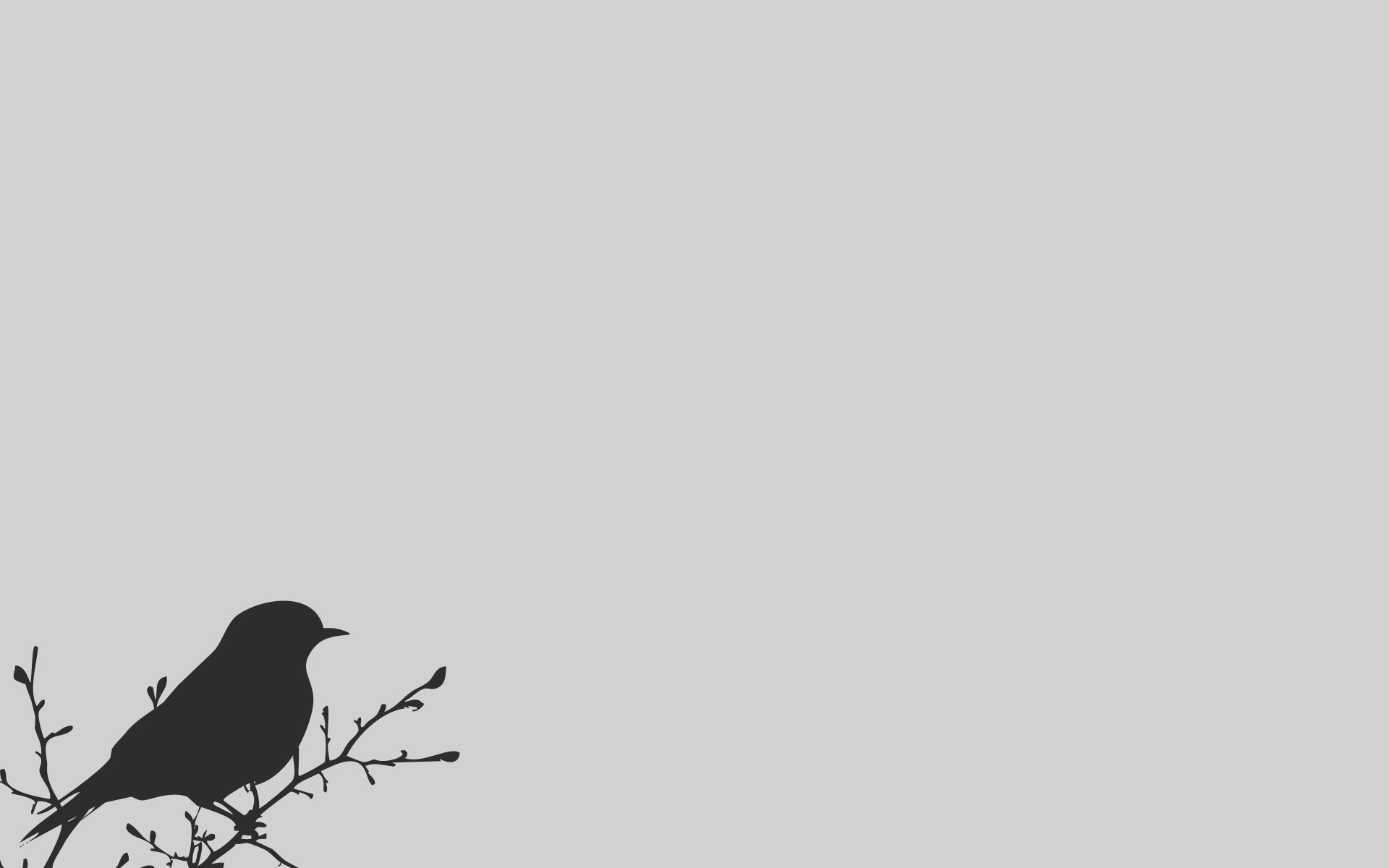 Ожидаемый результат
Расширение представления детей о птицах родного края. 
Обогащение родительского опыта приемами взаимодействия и сотрудничества с ребенком в семье. 
Повышение педагогической компетенции.
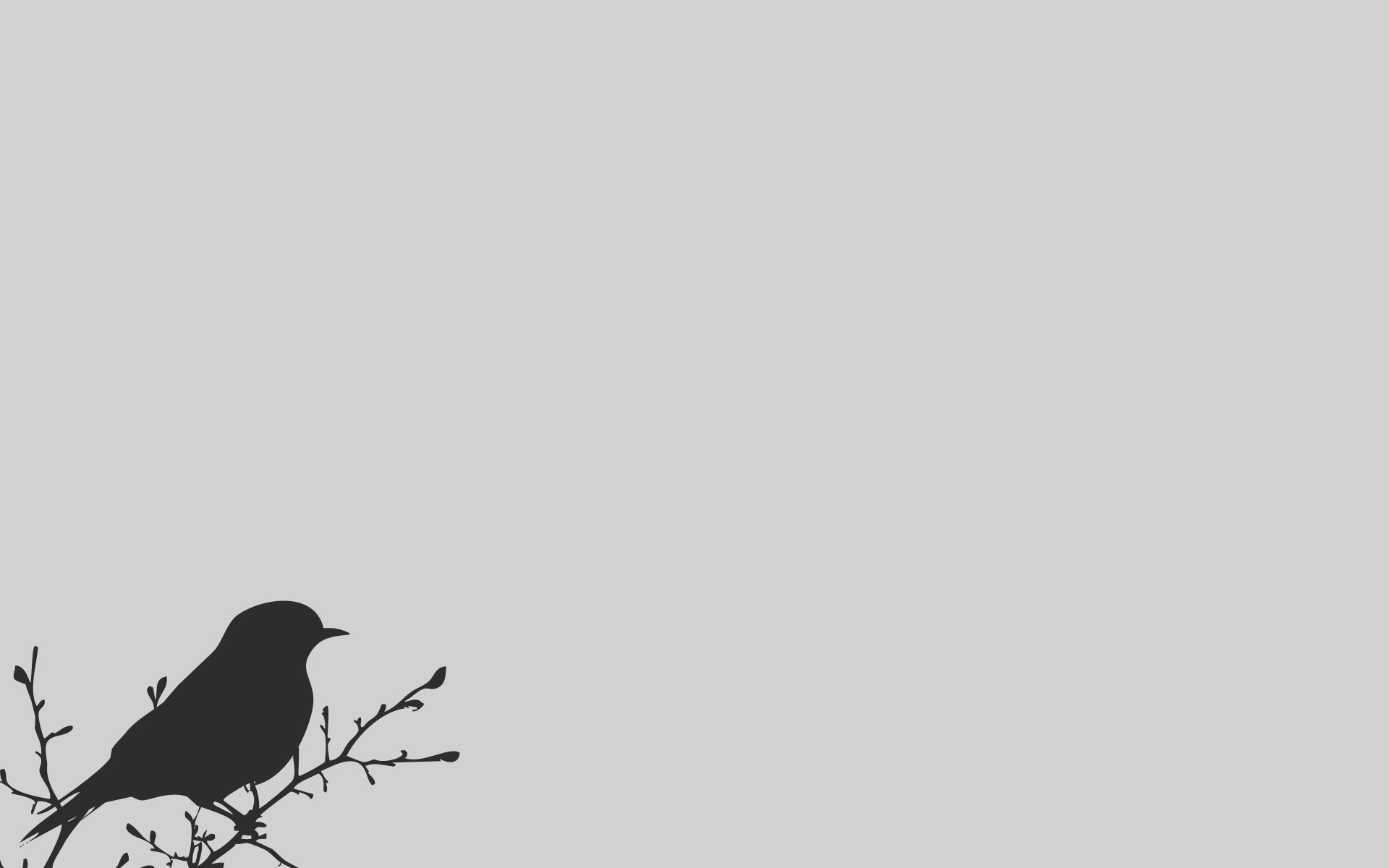 Заключение
Работа по данному проекту «Птицы – наши друзья» будет способствовать формированию у детей познавательного интереса, развивать наблюдательность, мышление. В помощь по этому вопросу необходимо привлекать родителей воспитанников как полноправных партнеров в вопросах экологического 			воспитания дошкольников.
Спасибо за внимание!